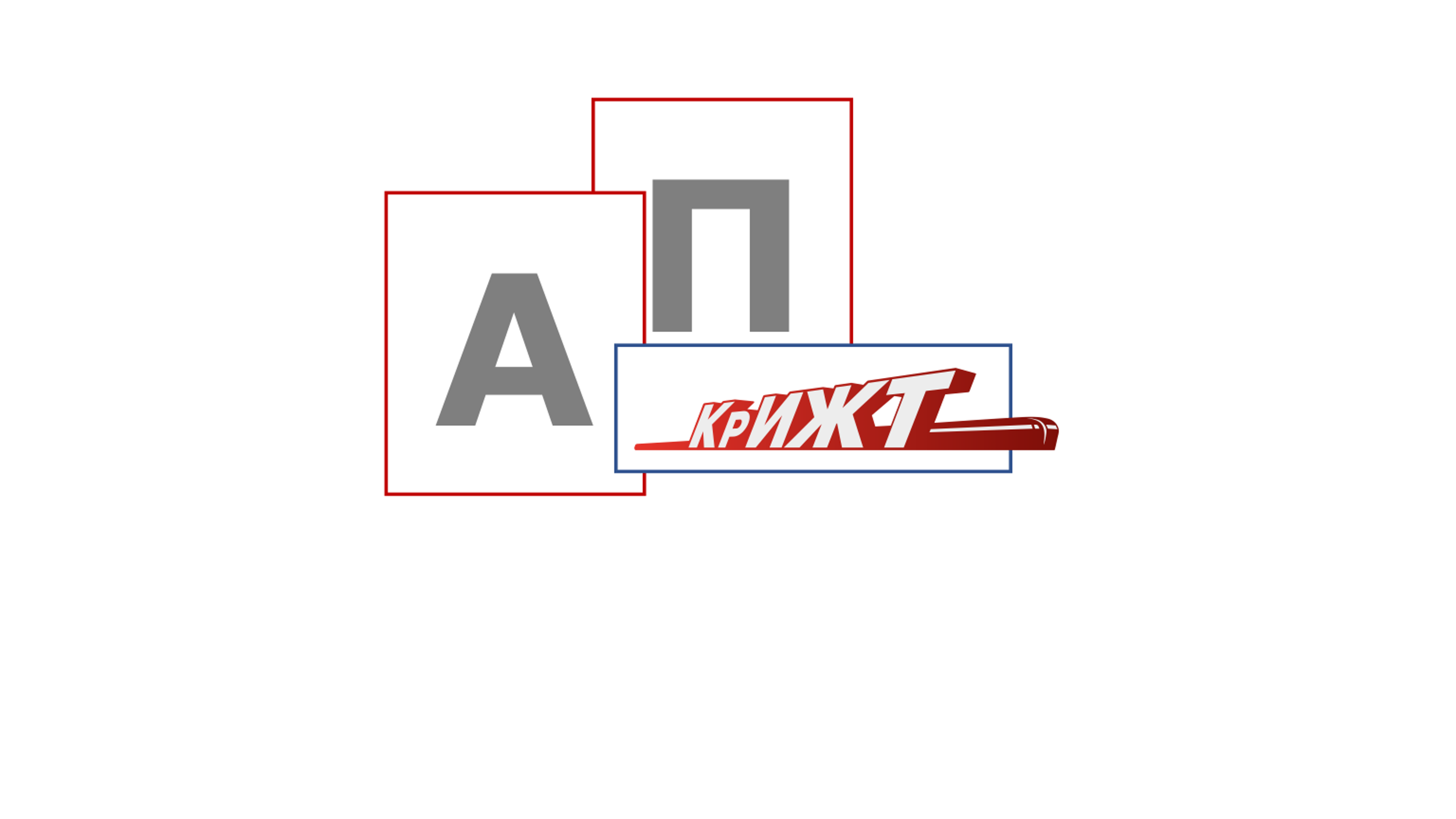 АКСЕЛЕРАЦИОННАЯ ПРОГРАММА 
Красноярского института железнодорожного транспорта
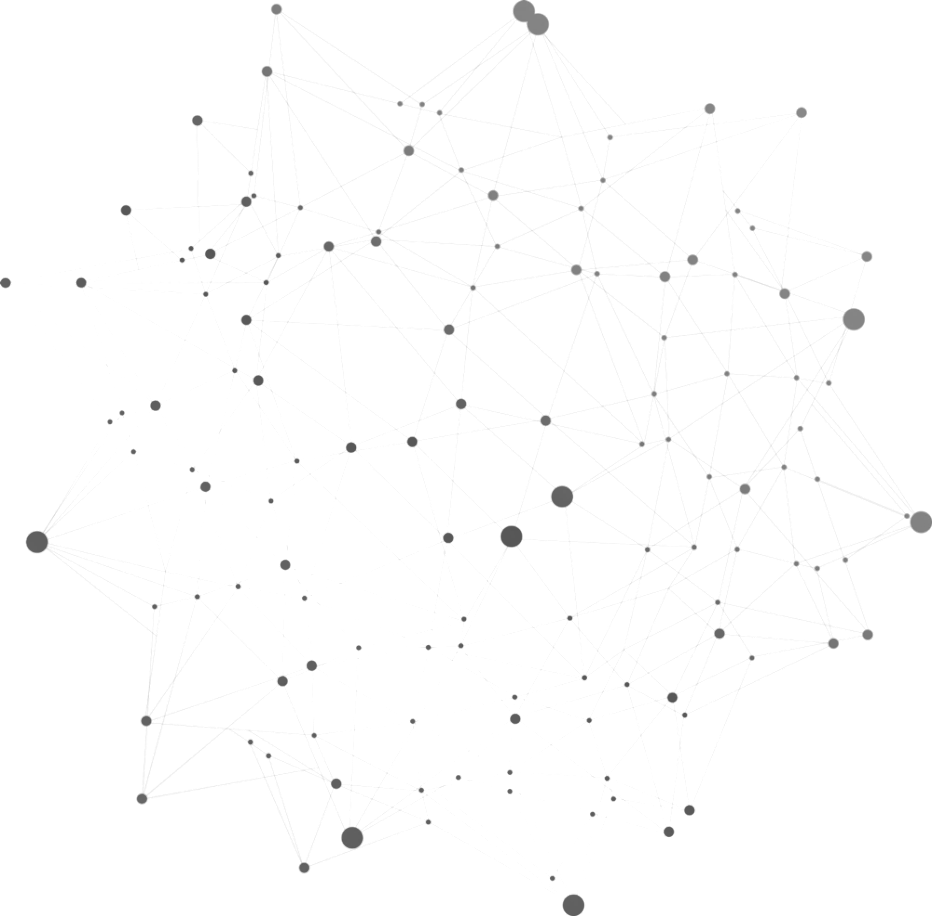 ПРЕДСКАЗАТЕЛЬНАЯ АНАЛИТИКА
C
L
O
D
E
C
L
O
D
E
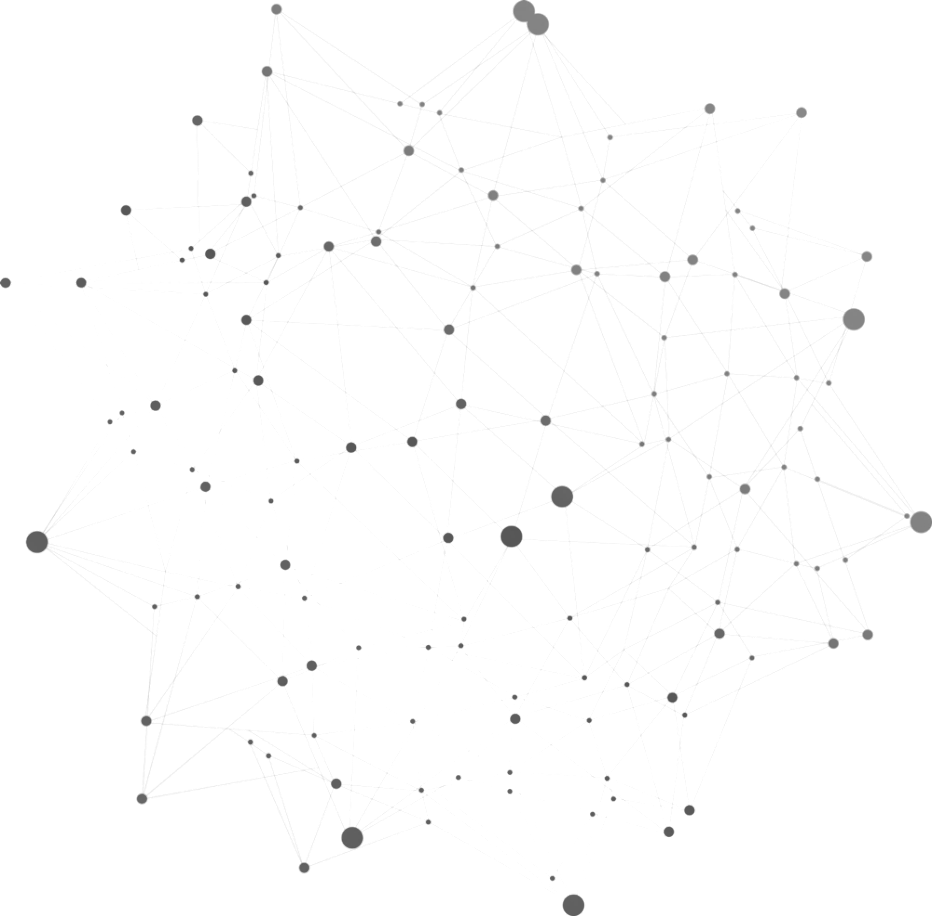 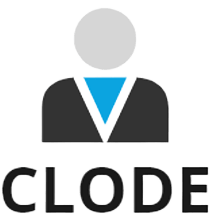 ПЛАТФОРМА ДЛЯ ВАШЕГО БИЗНЕСА
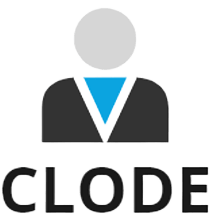 Представители проекта:
Сафонова Алёна, Подкаменная Ольга
студентки группы Э.5-20-1
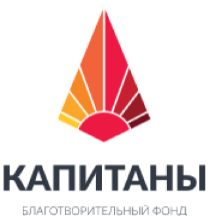 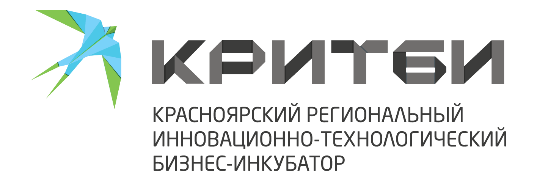 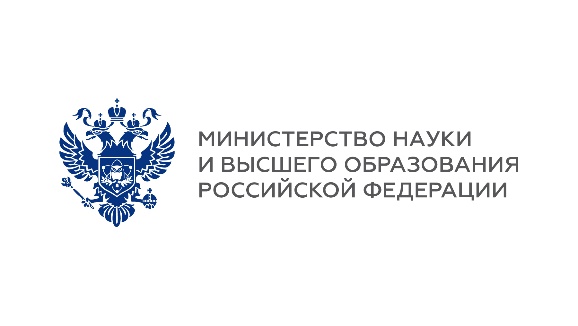 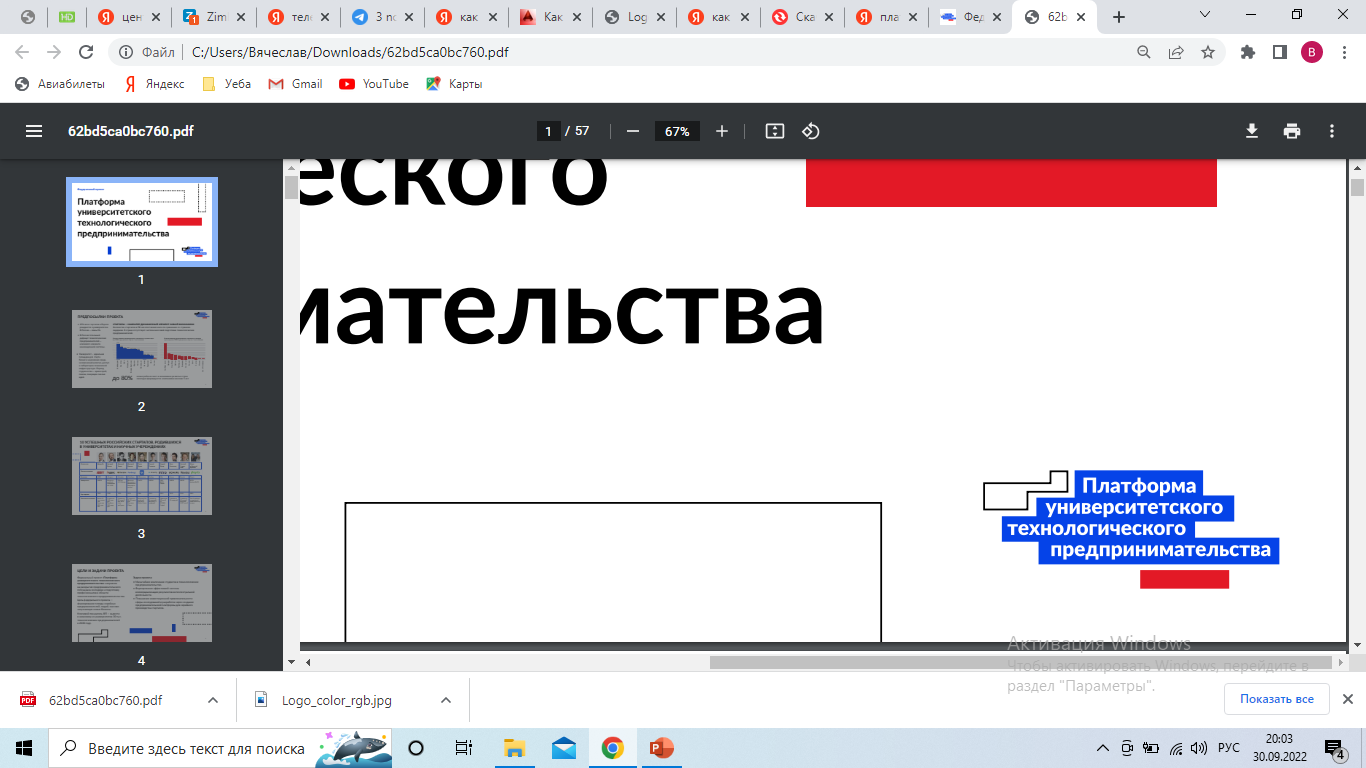 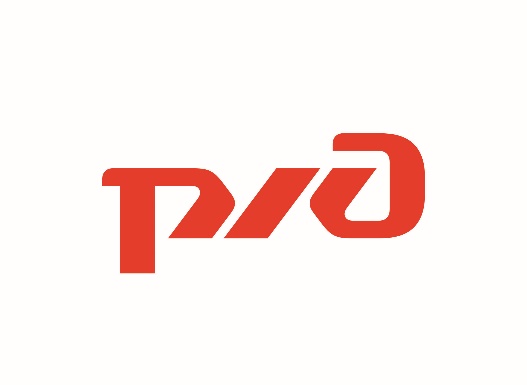 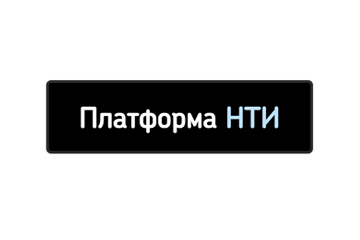 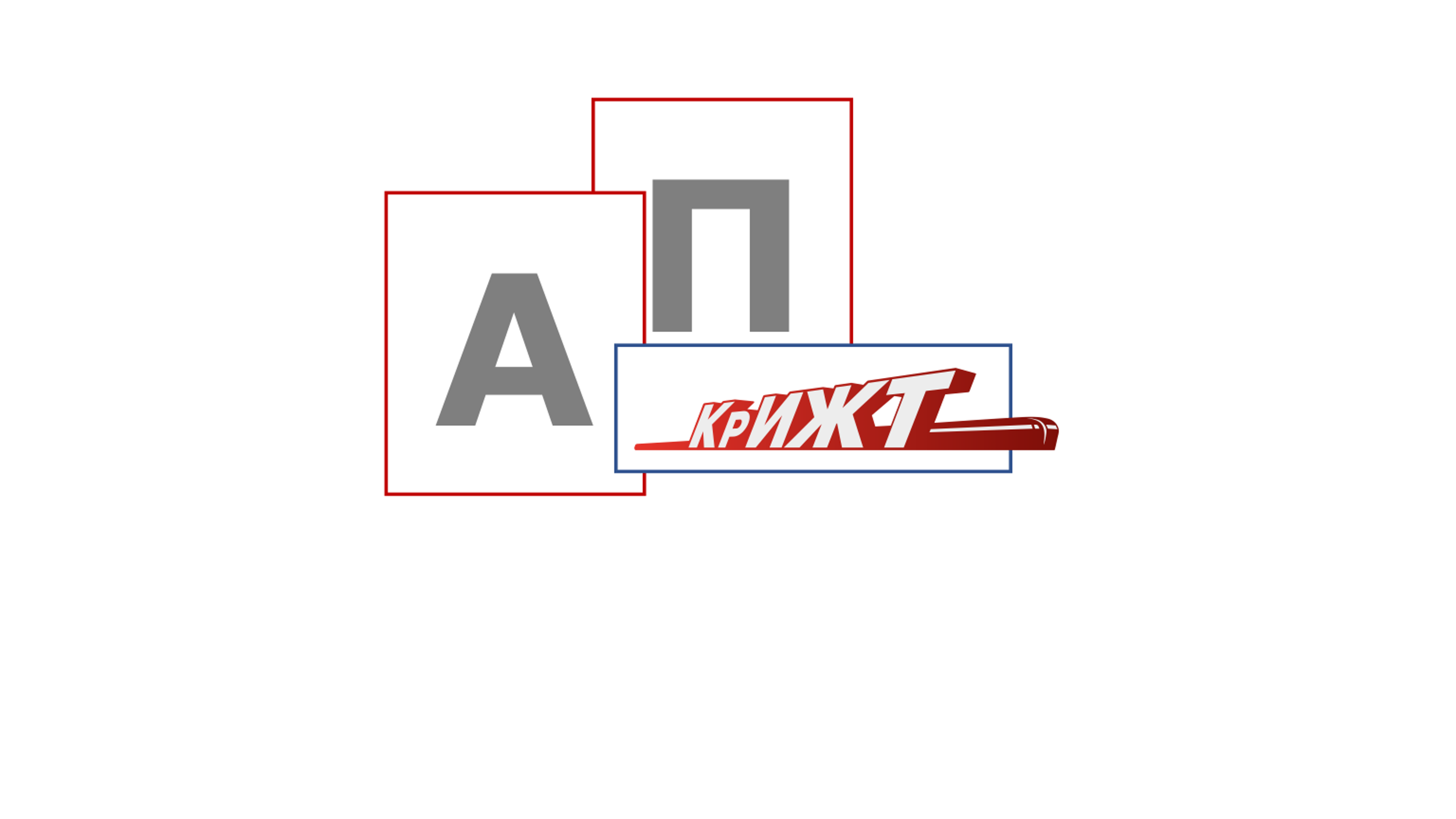 АКСЕЛЕРАЦИОННАЯ ПРОГРАММА 
Красноярского института железнодорожного транспорта
ПРОБЛЕМА
при создании нового продукта, организация сталкивается со следующими составляющими:
Прогноз реализации нового товара
Разработка товара
Анализ возможностей производства и сбыта
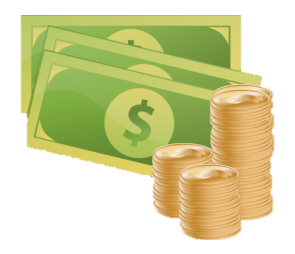 СРЕДНИЙ БИЗНЕС
ПИЩЕВАЯ ПРОМЫШЛЕННОСТЬ
КОРПОРАЦИИ
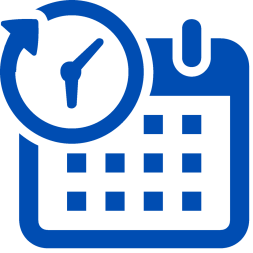 2
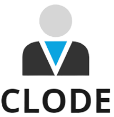 платформа для бизнеса
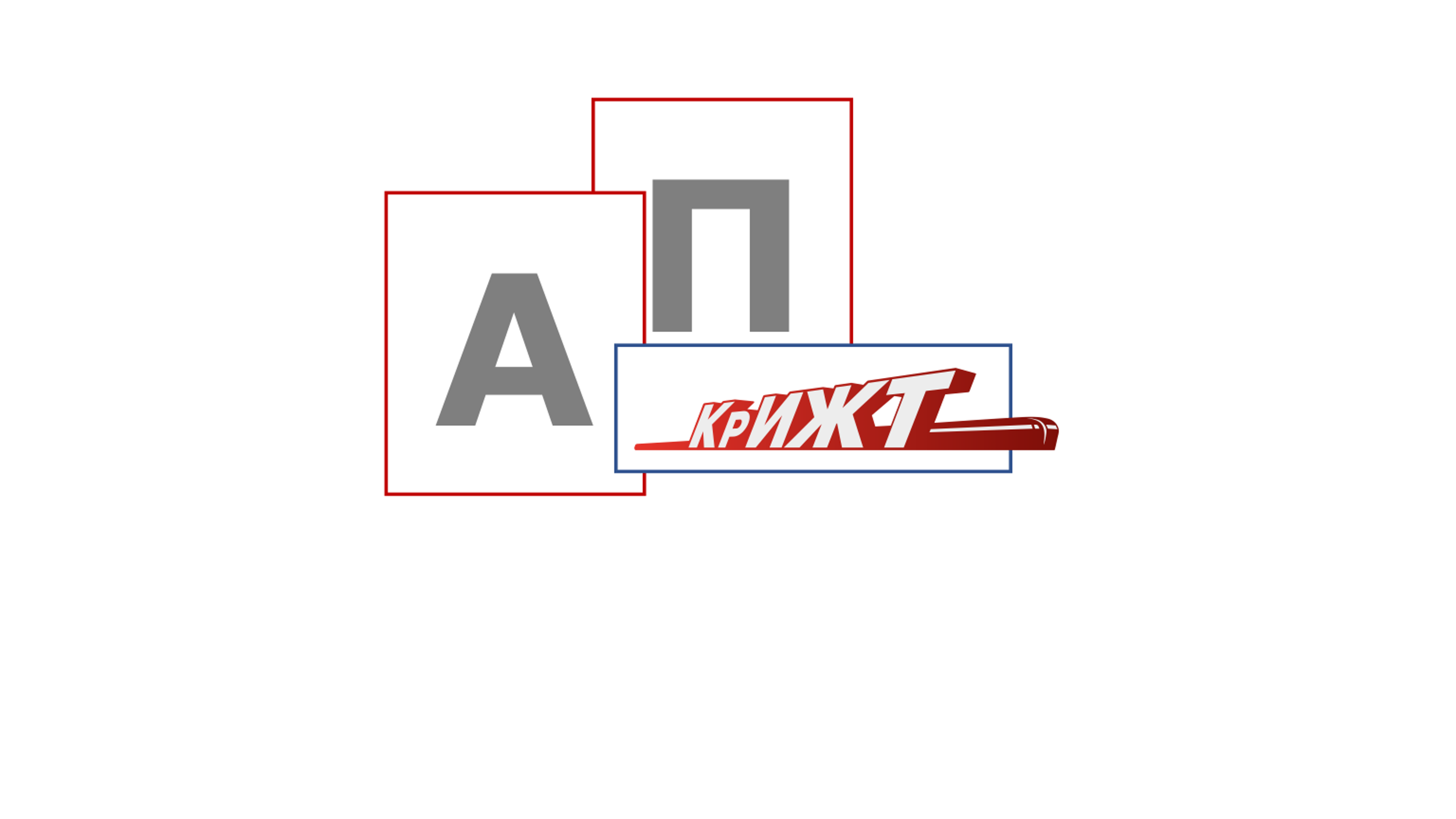 АКСЕЛЕРАЦИОННАЯ ПРОГРАММА 
Красноярского института железнодорожного транспорта
РЕШЕНИЕ
платформа предсказательной аналитики предлагает:
3
4
1
2
Исключение ошибок человеческого фактора
Быстрый анализ финансового состояния
Рекомендации искусственного интеллекта
Прогноз реализации нового продукта
Обширная база данных и учет малейших изменений каждого показателя
За счёт разработанных командой показателей, основанных на омниакальном методе, достигается высокоточное  прогнозирование и качественная аналитика
CLODE способен за считанные минуты провести произвести расчеты
Искусственный интеллект CLODE берёт на себя всю задачу по вычислению показателей
3
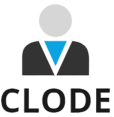 платформа для бизнеса
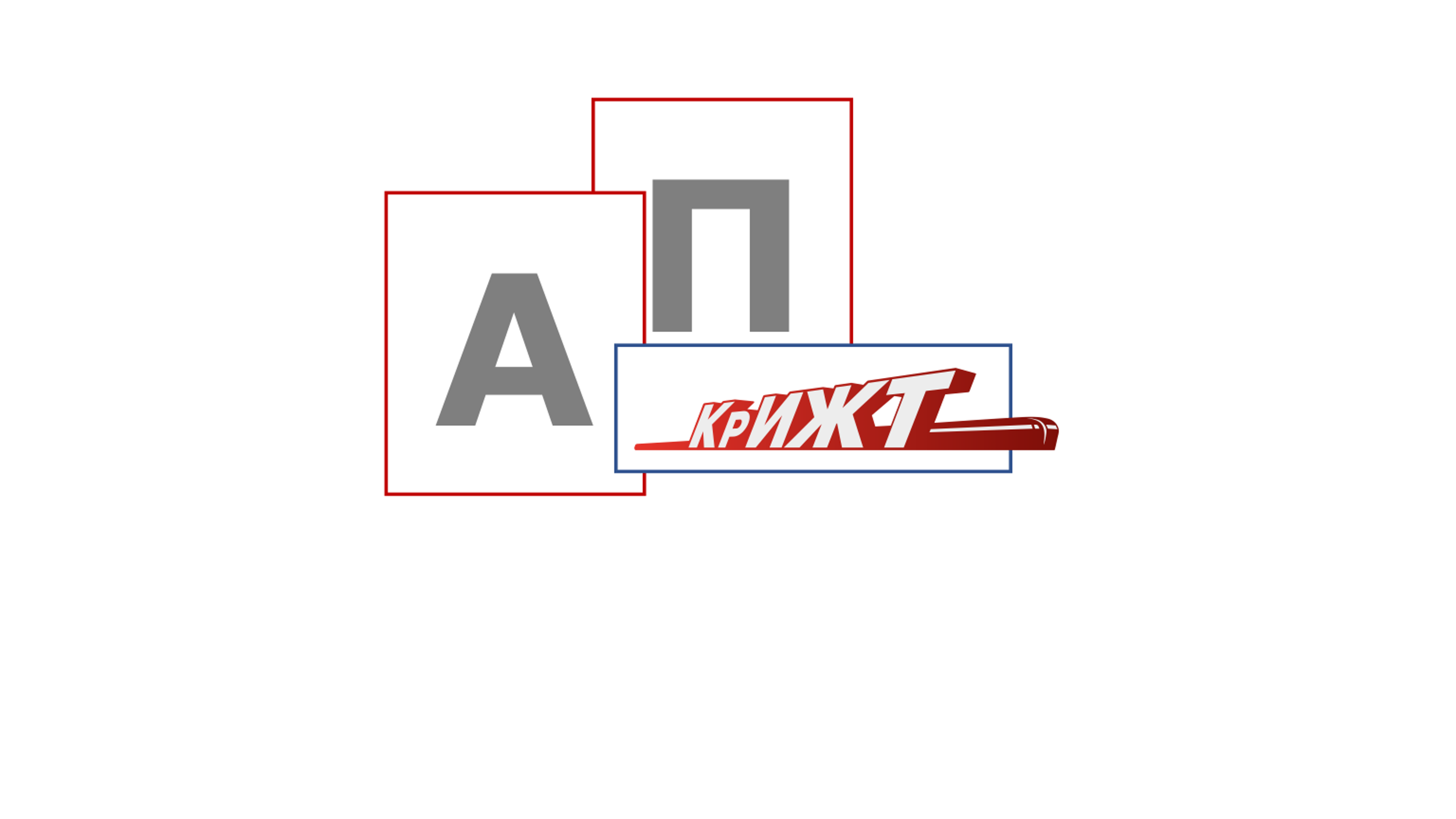 АКСЕЛЕРАЦИОННАЯ ПРОГРАММА  
Красноярского института железнодорожного транспорта
МОДЕЛЬ РАБОТЫ
Менеджер группы продуктов
Формирование иерархии продукции
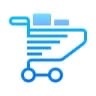 Программист
Разработка программы
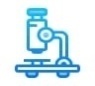 Программа предсказательной аналитики
Тестировщик
Тестирование программного продукта
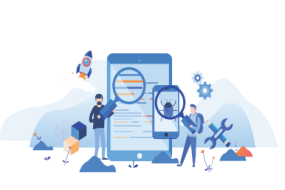 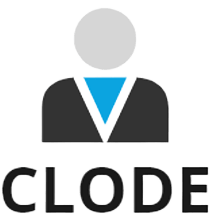 Информация
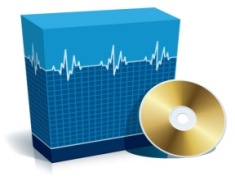 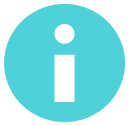 Программный продукт
Редактор
Проверка и фиксация документации
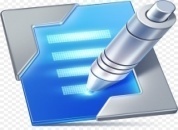 Администратор
Эксплуатация системы
Онтология функциональных возможностей
Онтология продукции
Онтология документации
Подсистема компоновки документов
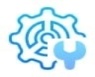 Документатор
Разработка модулей документации
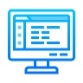 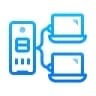 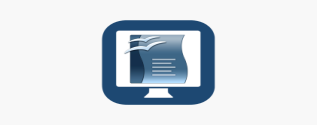 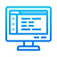 пр
Поисковая подсистема
Подсистема целостности онтологии
Переводчик
Перевод модулей документации
оро
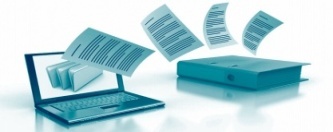 Подсистема
доступа
Системный администратор
Обслуживание
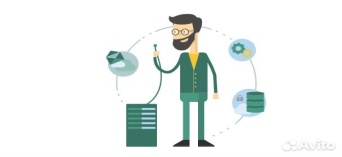 Руководители проекта
ПРОГНОЗ
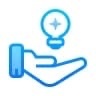 4
Слежение за исправностью программы
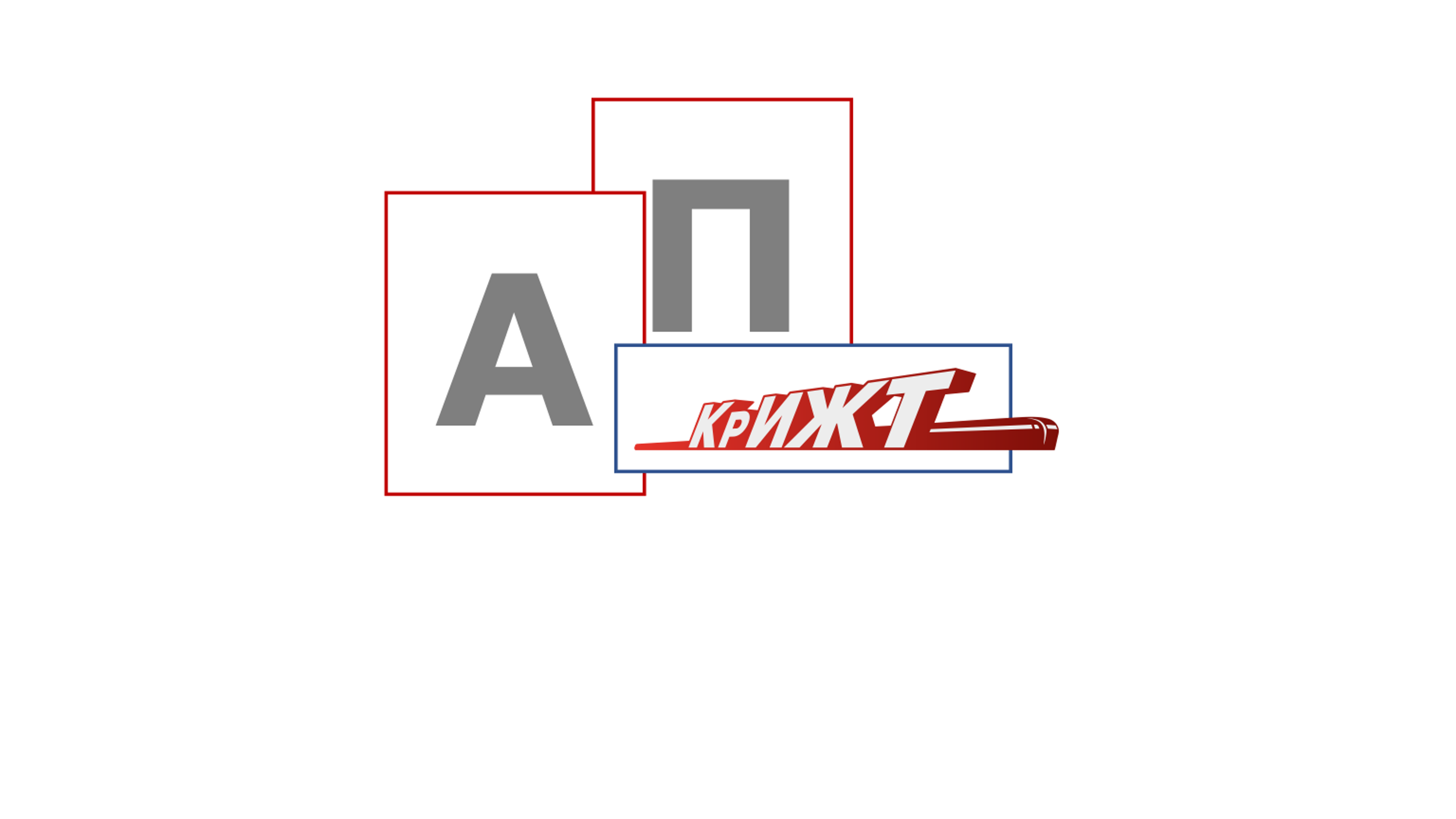 АКСЕЛЕРАЦИОННАЯ ПРОГРАММА 
Красноярского института железнодорожного транспорта
ПОДПИСКА
1.БАЗОВАЯ 
анализ+прогноз 
и хранение данных  3 месяца 
от 5.900  ₽
2.МАКСИМАЛЬНАЯ 
Анализ+прогноз+ рекомендации+хранение данных 6 месяцев 
от 14.900 ₽
C
L
O
D
E
C
L
O
D
E
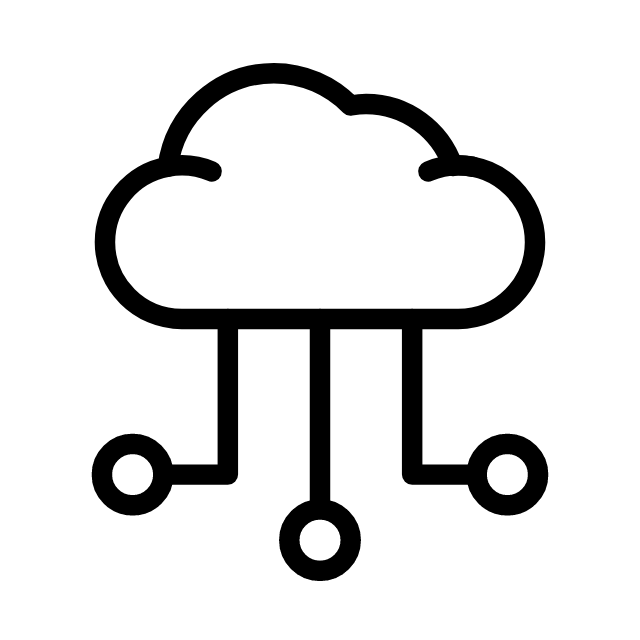 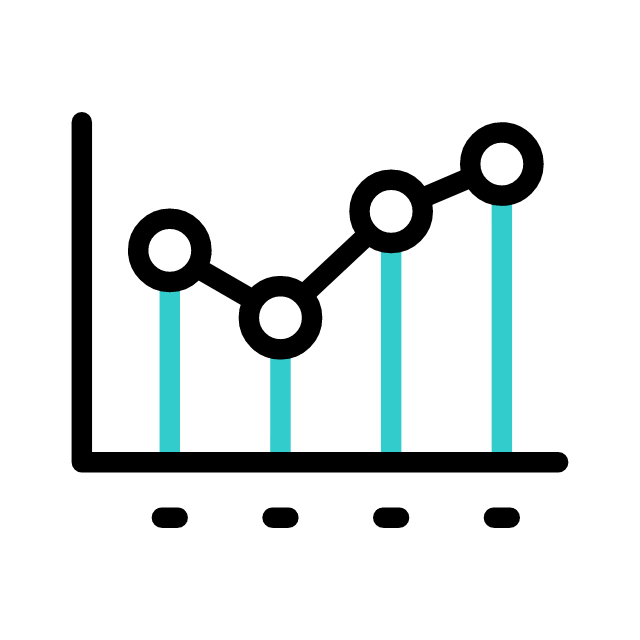 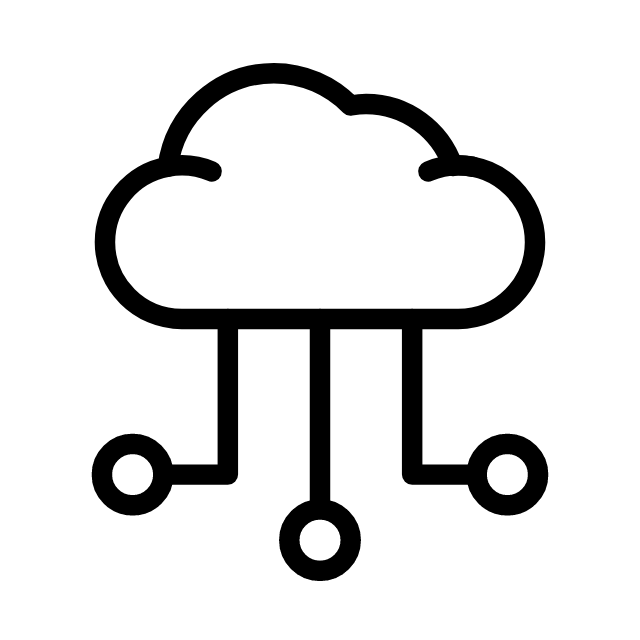 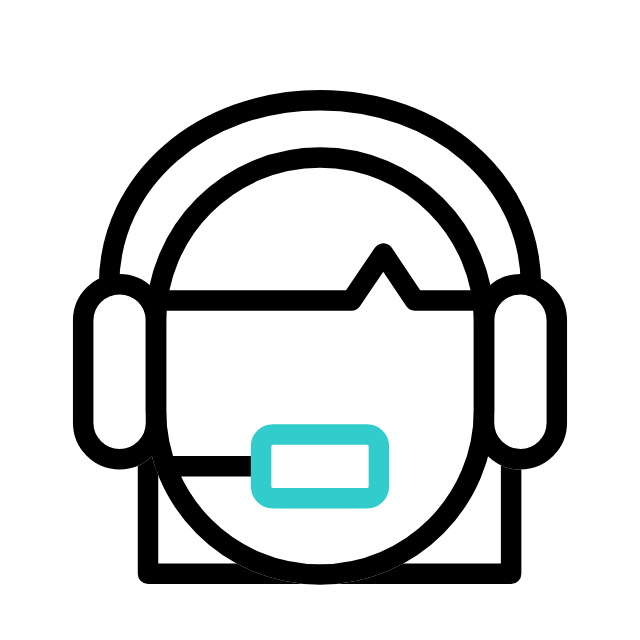 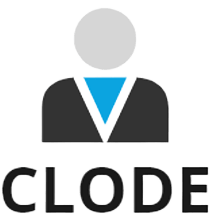 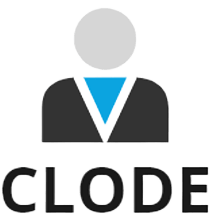 5
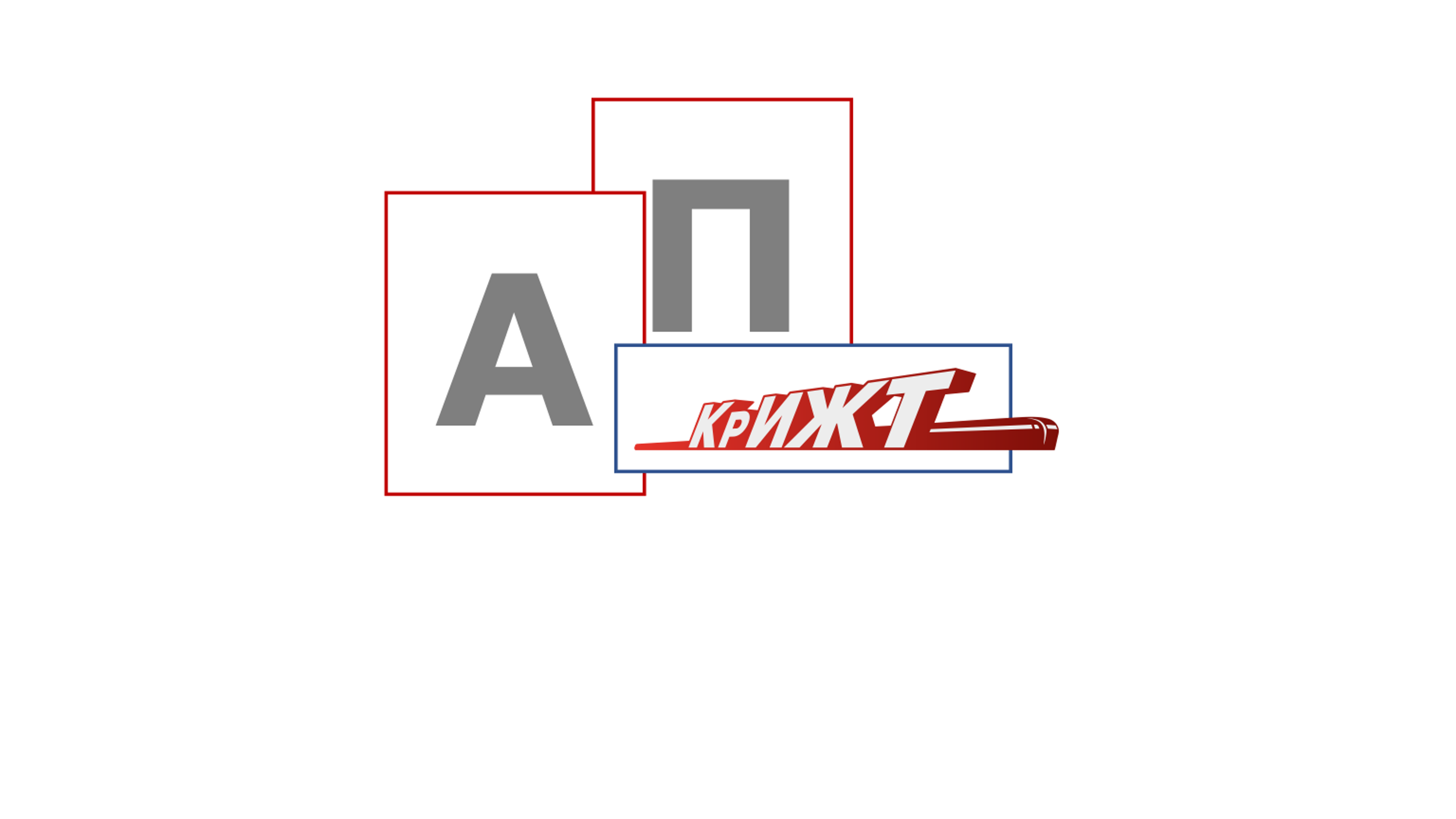 АКСЕЛЕРАЦИОННАЯ ПРОГРАММА 
Красноярского института железнодорожного транспорта
КОНКУРЕНТНЫЙ АНАЛИЗ
Процесс изучения конкурентов
6
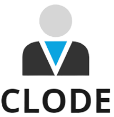 платформа для бизнеса
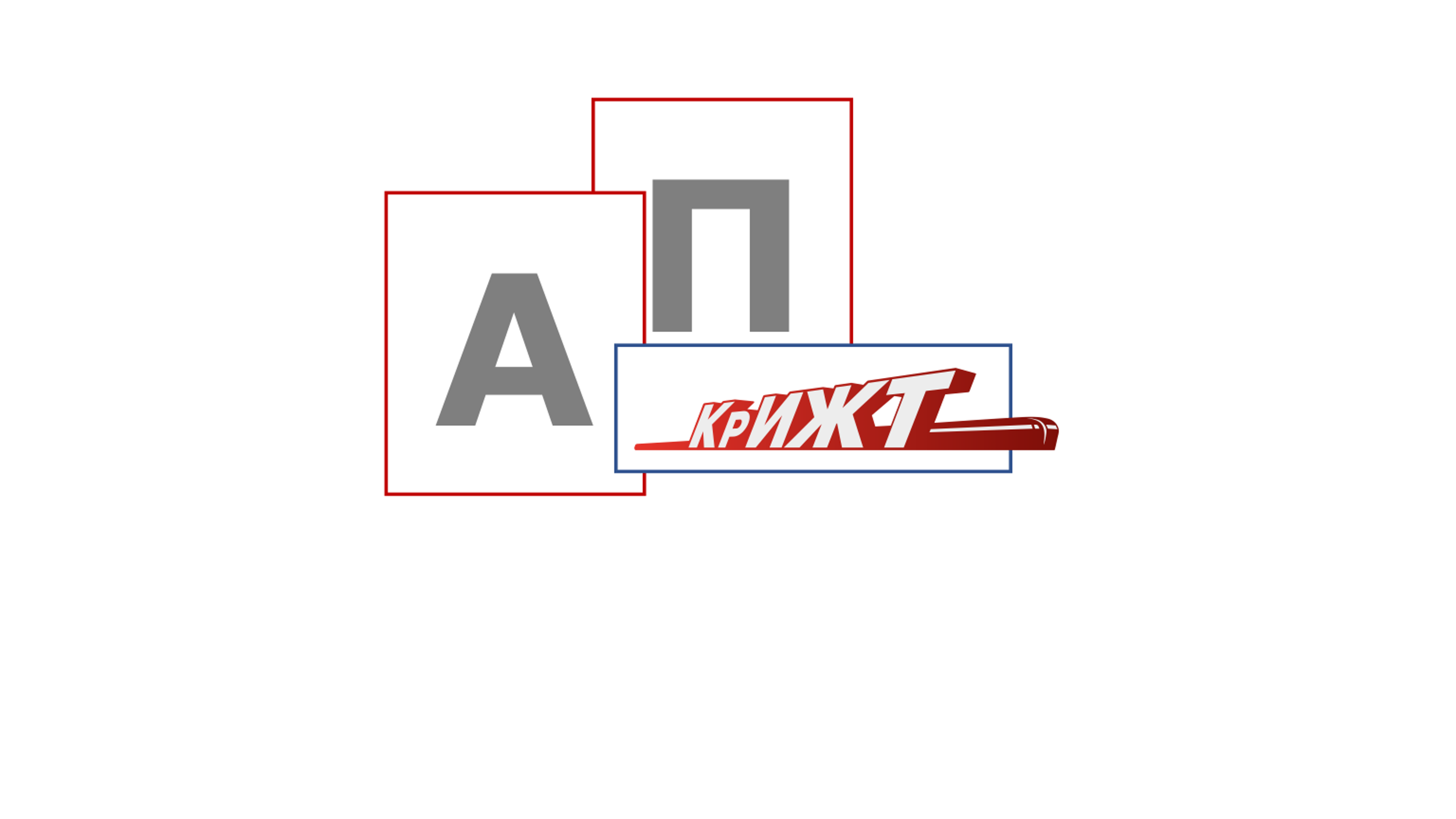 АКСЕЛЕРАЦИОННАЯ ПРОГРАММА 
Красноярского института железнодорожного транспорта
РЫНОК
для кого подходит наша платформа:
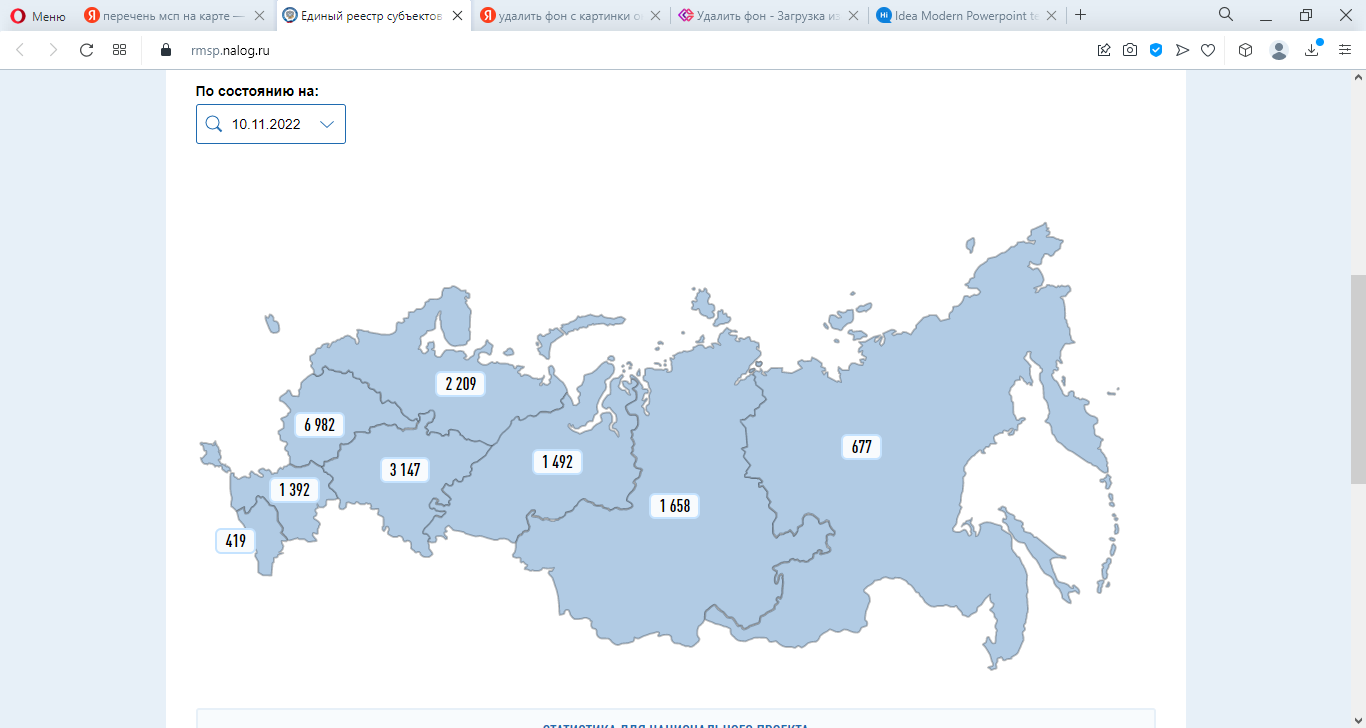 > 22 000
предприятий сферы пищевой промышленности
Предприятия всегда находятся в поиске нового вида продукта для увеличения охвата рынка

Рынок потребителей достаточно непредсказуем и руководителю предприятия необходимо иметь достаточно обоснованную информацию о рынке реализации своего нового продукта и о заинтересованности потенциальных потребителей
6 трлн. руб.
объем пищевой промышленности в год в России
7
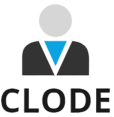 платформа для бизнеса
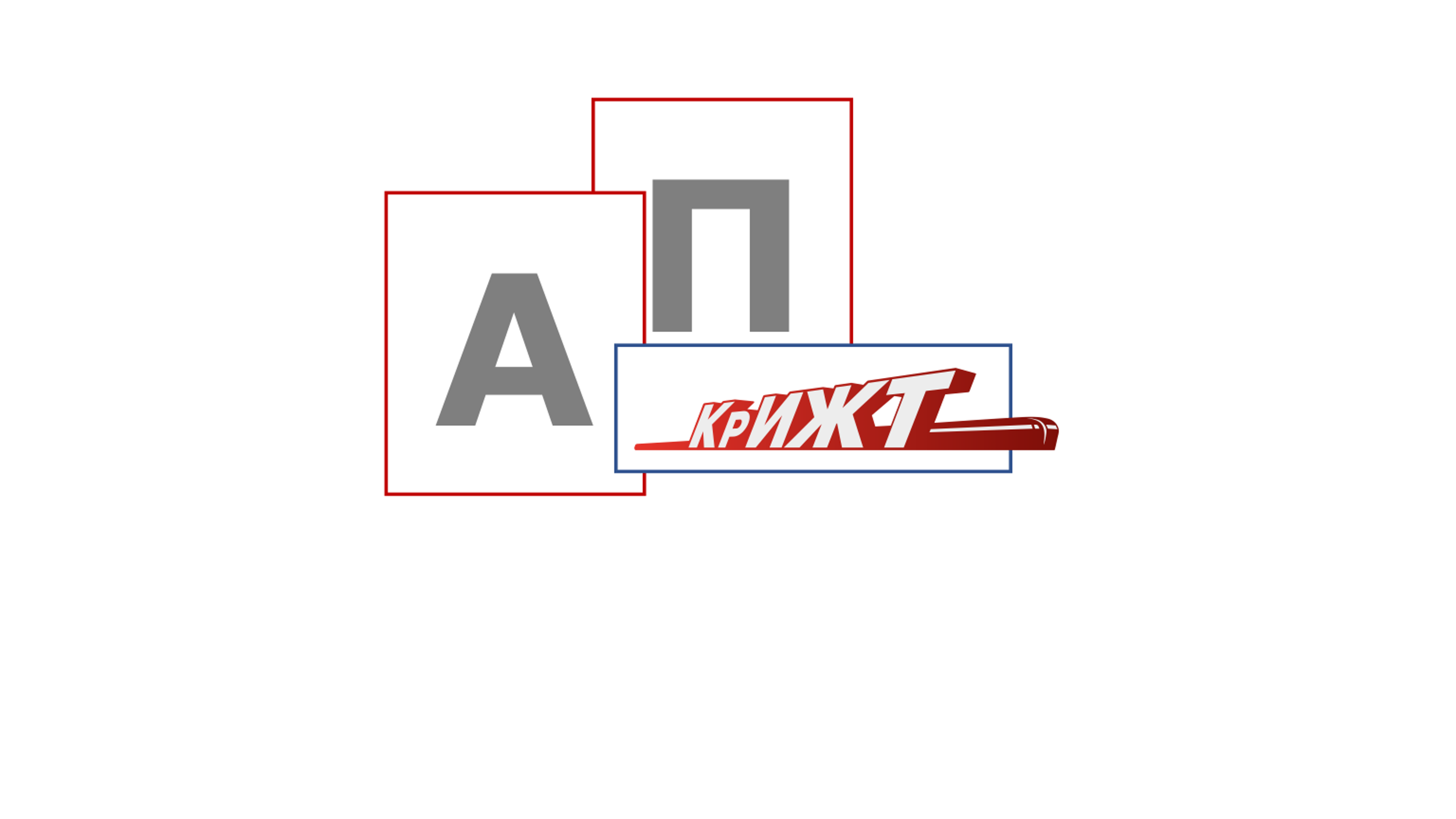 АКСЕЛЕРАЦИОННАЯ ПРОГРАММА 
Красноярского института железнодорожного транспорта
БИЗНЕС МОДЕЛЬ
концептуальное описание предпринимательской деятельности
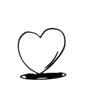 создание платформы
маркетинг
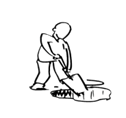 узнаваемость и доверие
Предприятия легкой промышленности, создатели новых продуктов
IT-компании
Контур
Yandex
Сбер
Выявление потенциального поведения потребителя
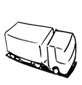 информация и соглашения, люди
конференции, форумы, Clode.com
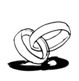 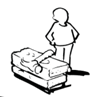 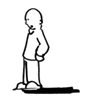 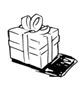 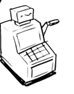 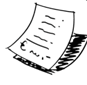 доходы от подписок предприятий
маркетинг и продажи, люди, производство
8
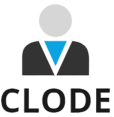 платформа для бизнеса
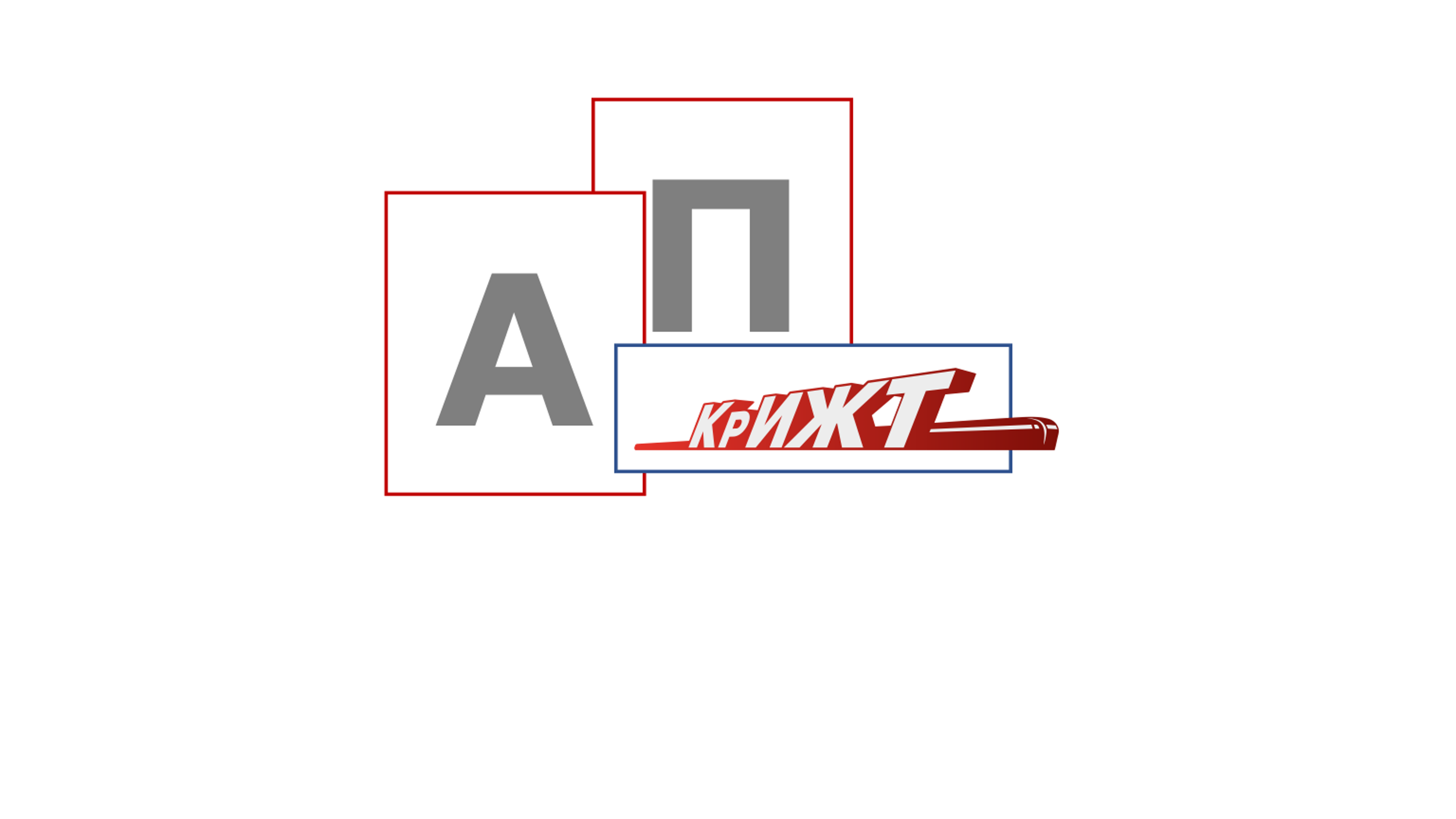 АКСЕЛЕРАЦИОННАЯ ПРОГРАММА 
Красноярского института железнодорожного транспорта
БИЗНЕС МОДЕЛЬ
концептуальное описание предпринимательской деятельности
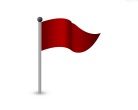 Техническое задание
Концепция
Прототип
Рынок
Идея
Команда
Публичная бета- версия
Закрытая бета-версия
Альфа-версия
Поиск инвесторов
Тестирование
Запуск
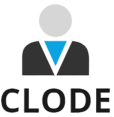 платформа для бизнеса
9
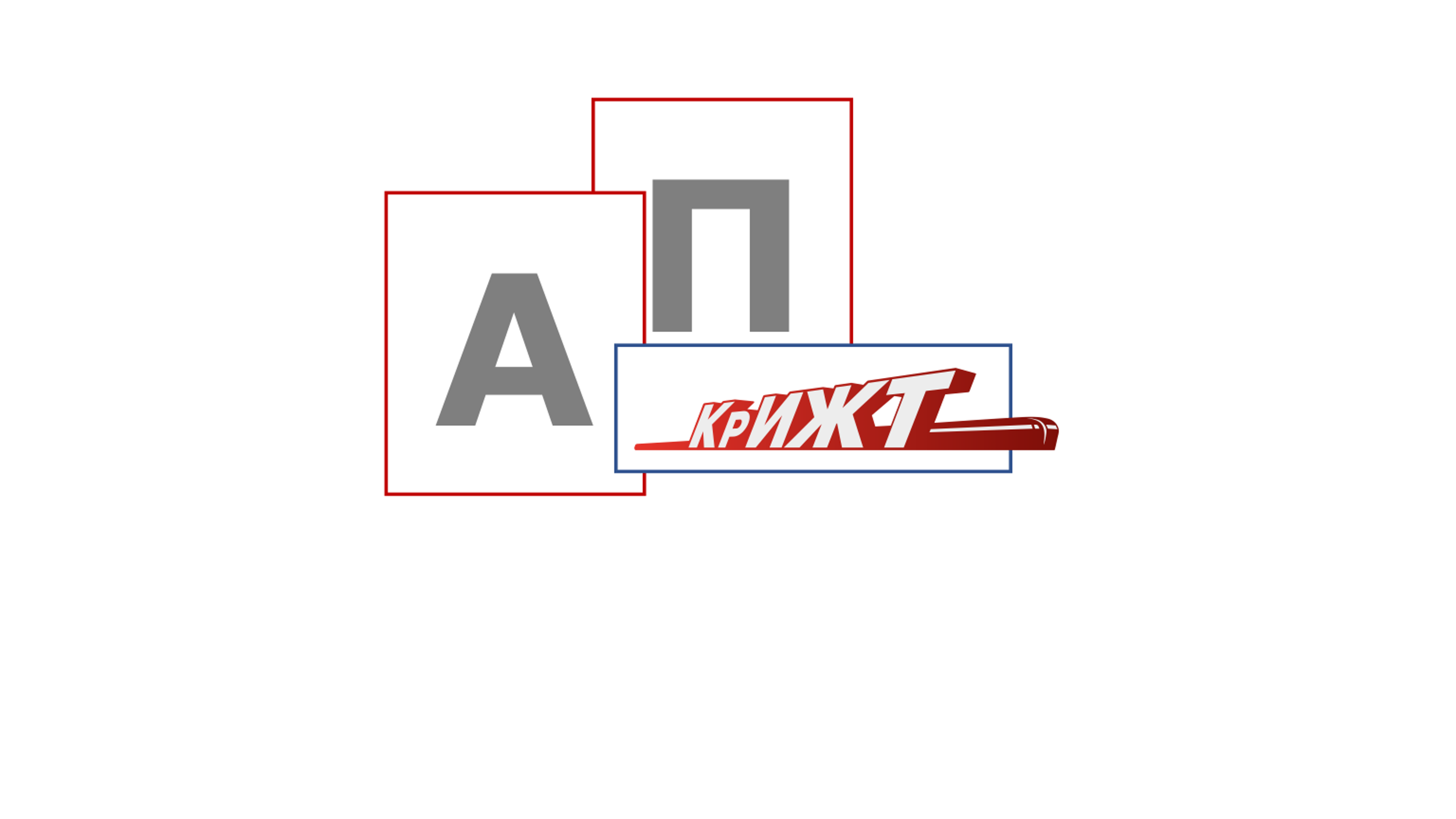 АКСЕЛЕРАЦИОННАЯ ПРОГРАММА 
Красноярского института железнодорожного транспорта
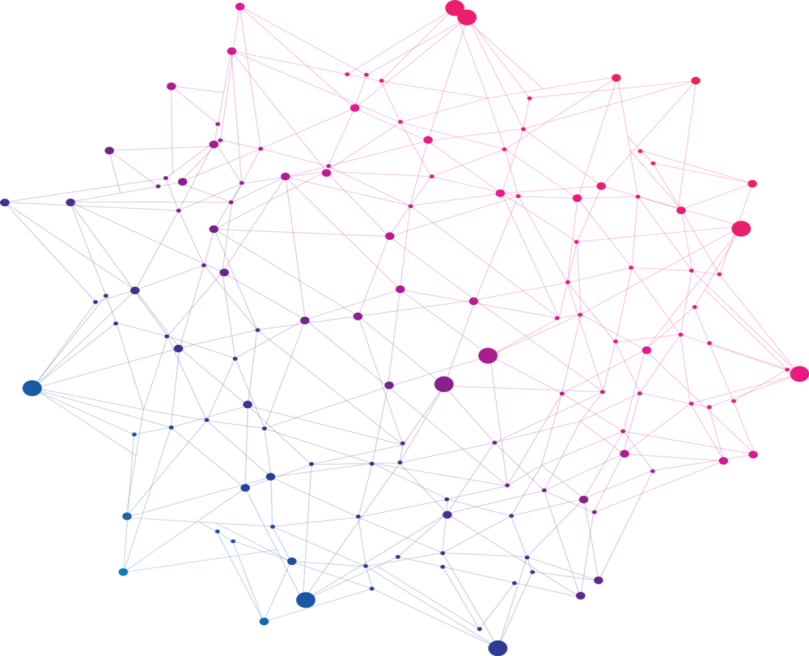 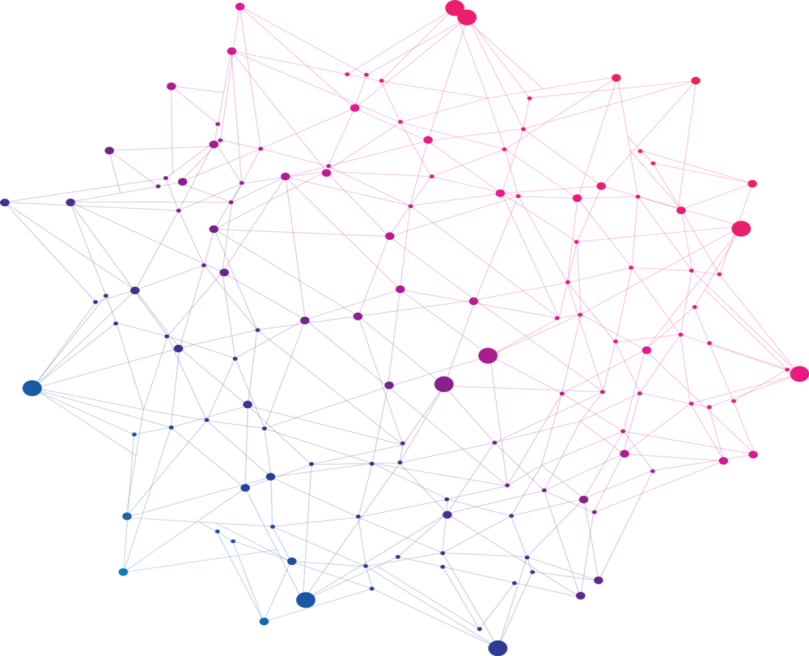 КОМАНДА
студенты 3-го курса группы Э.5-20-1
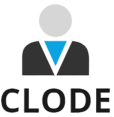 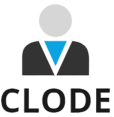 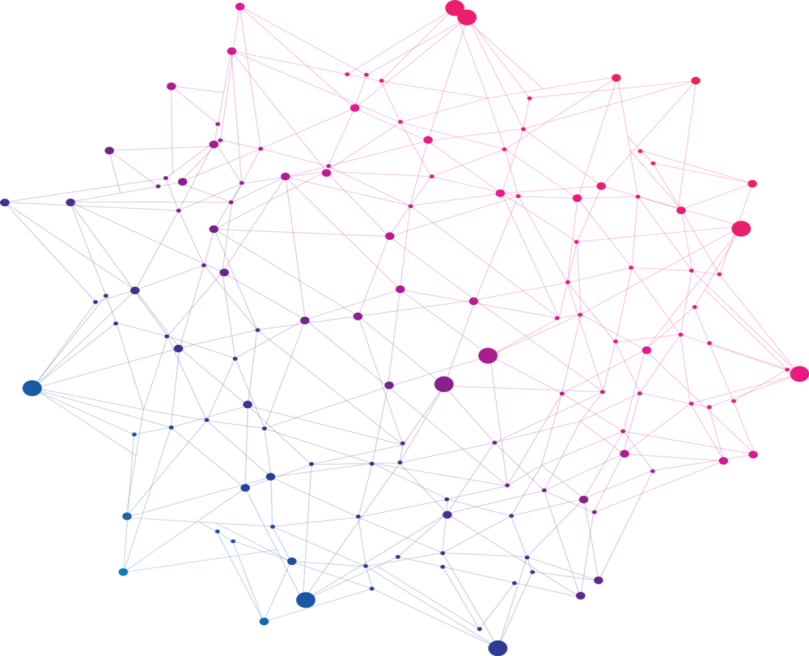 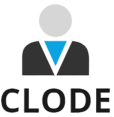 ПОДКАМЕННАЯ ОЛЬГА
администратор, аналитик, создатель визуала
КУЗОВКИН ИГОРЬ
исполнитель, работа с программным кодом
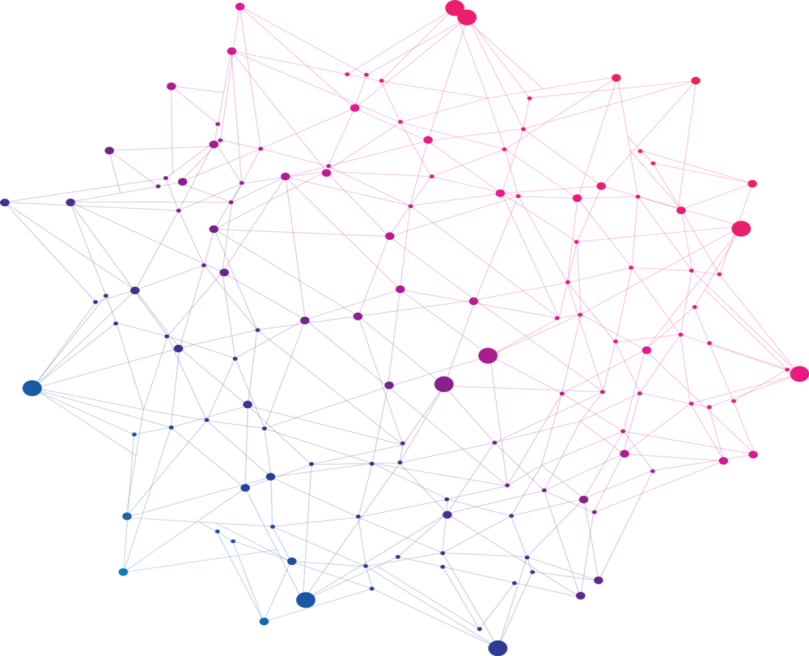 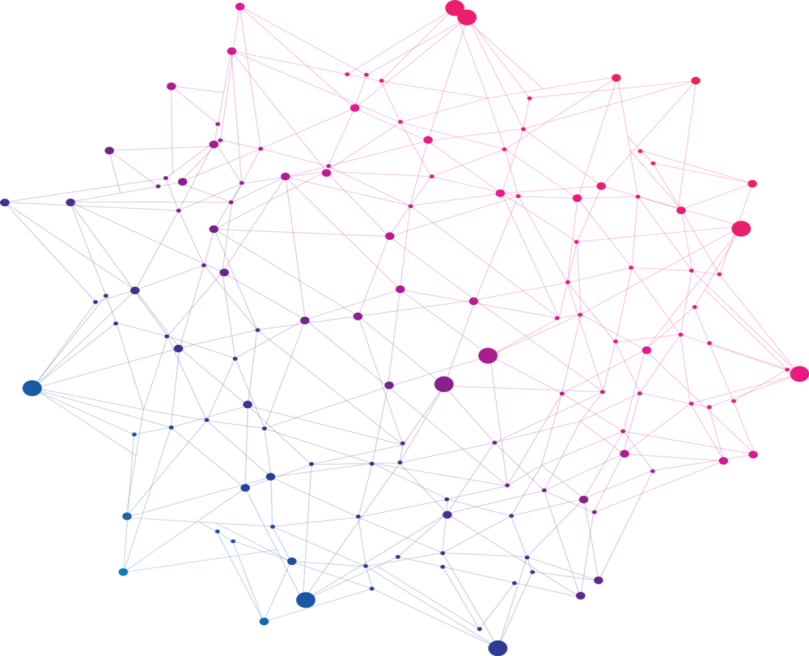 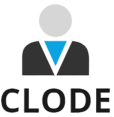 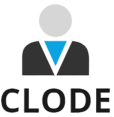 САФОНОВА АЛЁНА
руководитель проекта, координатор
ЛЕЙЧЕНКО СЕРГЕЙ
«генератор идей», анализ конкурентов
КОРЗУН ВЛАДИСЛАВ
советник, критик, работа с заказчиками
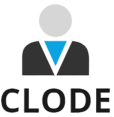 10
платформа для бизнеса
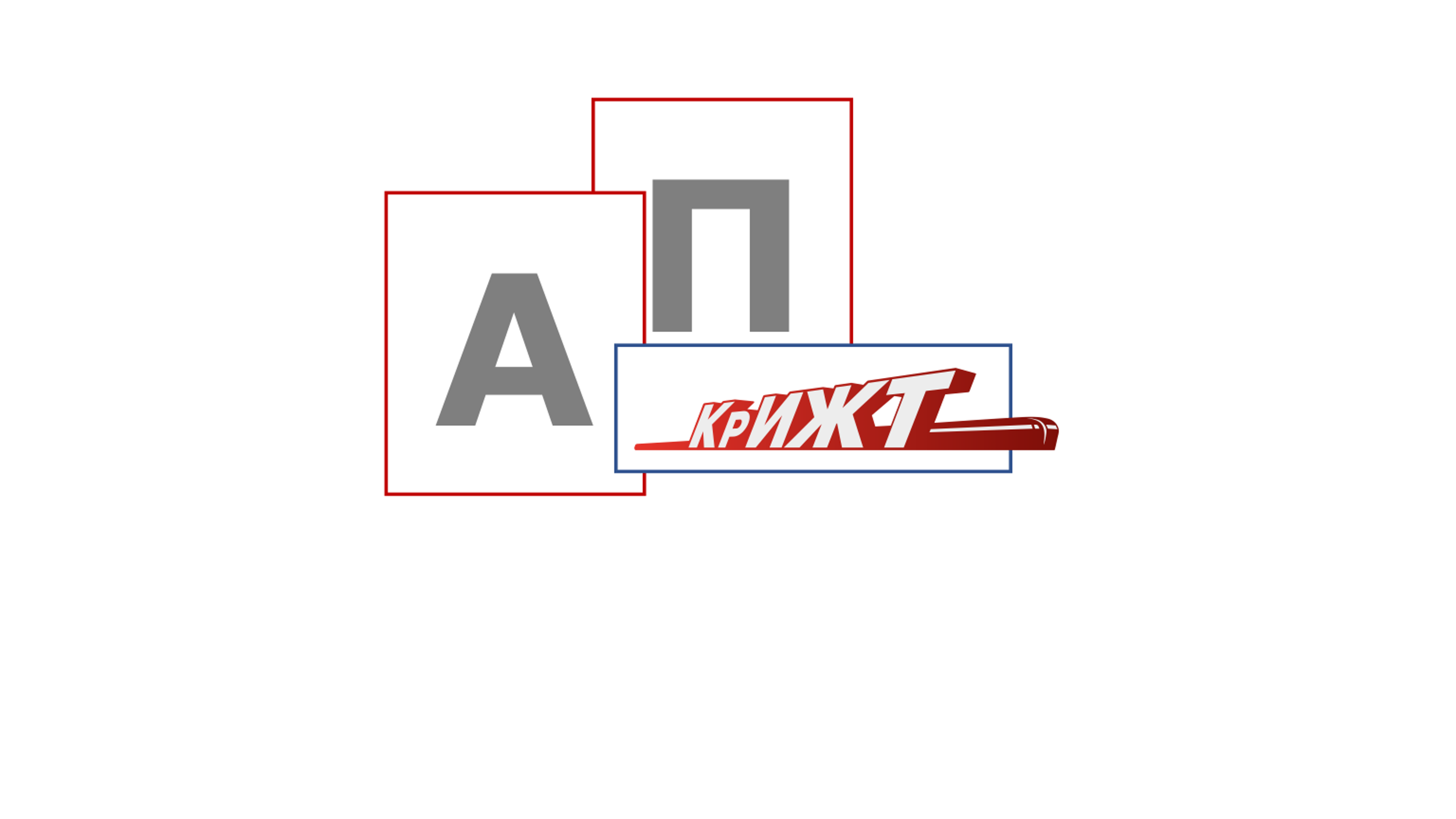 АКСЕЛЕРАЦИОННАЯ ПРОГРАММА 
Красноярского института железнодорожного транспорта
КОМАНДА
студенты 3-го курса группы Э.5-20-1
Разработка платформы предсказательной аналитики действий потребителя в условиях цифровизации для увеличения коммерциализации компаний
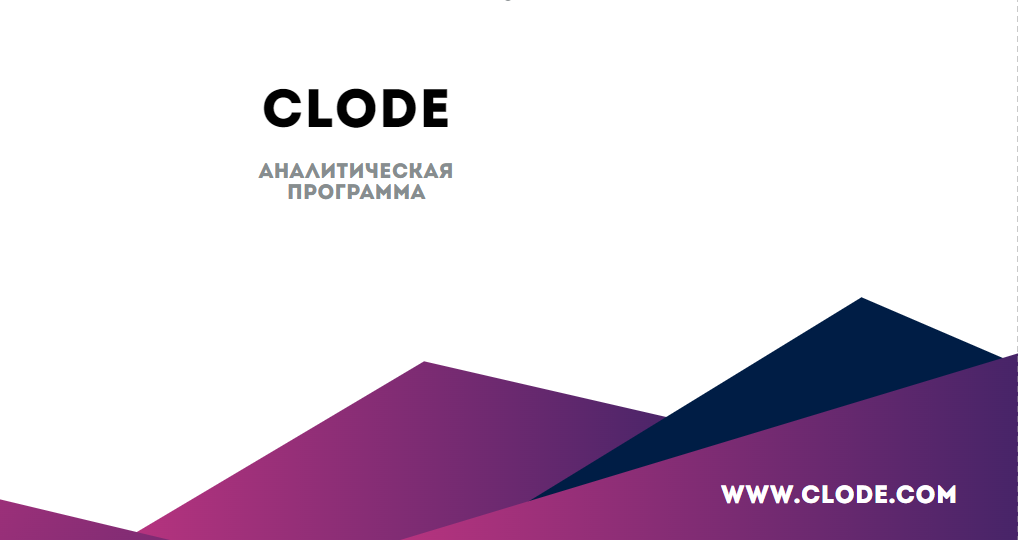 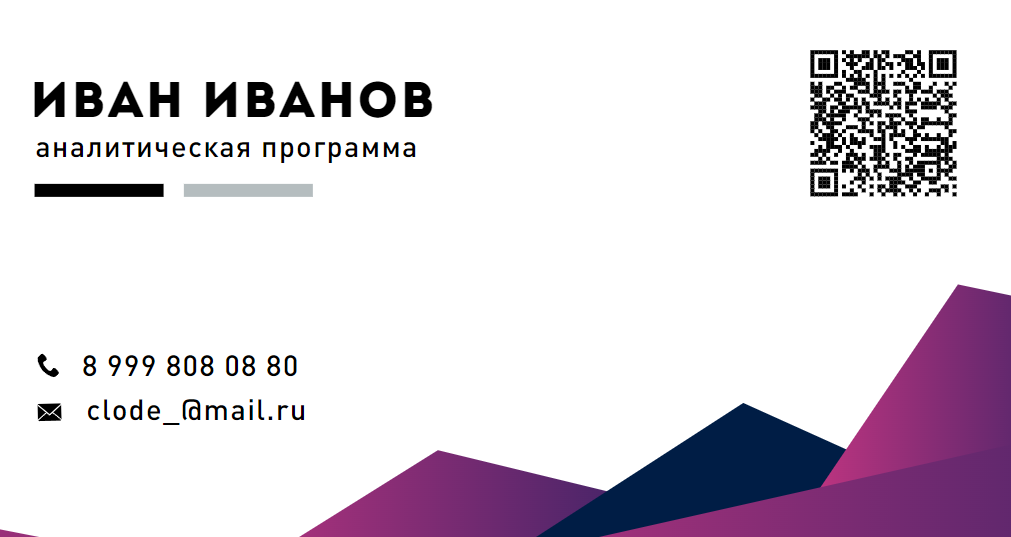 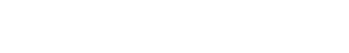 Программа которая поможет вашему бизнесу в анализе финансового состояния, а главное спрогнозировать потенциальных клиентов и дальнейшую доходность.
CLODE
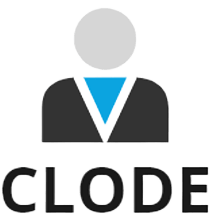 C
L
O
D
E
C
L
O
D
E
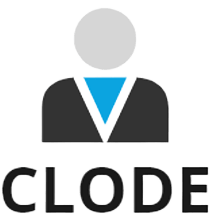 11
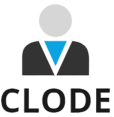 платформа для бизнеса